A systematic review of the barriers and facilitators impacting perinatal care provision for gestational parents who identify outside of the gender norms.
Carmel Kay, Rebecca Nowland and Natalie Morgan
ARC NW
Abstract
There are notable inequalities when reviewing the experience of cisgender parents as opposed to transgender parents. This systematic review intends to examine experiences of gestational parents who identify as transgender and/or non-binary and the barriers and facilitators that impact them whilst accessing perinatal care. It will assess if patients receive inclusive, respectful and individualised care that accommodates their intersecting marginalities. Searches were completed using a pre-determined search strategy and completed using appropriate databases. Articles were collected and screened by one researcher with a second researcher reviewing 20% to ensure accuracy and quality.
Background 
Pregnancy and birthing are a period of vulnerability and growth  , affecting individuals significantly and differently. 
Particularly challenging for parents with unique intersecting marginalities including; race, gender, identity, sexuality, age, religion and ability. Unique psychological, physiological and social needs should undergo inclusive, respectful and individualised care. 
The birthing continuum period of continual transition, that is affected by heavy influences, such as other individuals, professionals and social media, these influences often leave a gestational parent feeling conflicted, scared and experiencing feelings of failure.
There is a lack of national guidance . 
Appropriate care is a ‘postcode lottery’. 
RCOG is developing obstetric guidance. 
Currently the gender and sexuality continuums  are changing extensively, however, education of LGBTQiiA2 issues are not currently covered on mandatory training for professionals or students.
Method
There were 3 inclusion stages: Title, abstract, full text. Citations generated were inputted into EndNote X9 for de-duplication purposes. Title and abstract eligibility screening were completed using Rayyan Software. Screening was completed by 1 team member, with 20% of the citations reviewed by an independent reviewer to determine accuracy and quality . Inter-rater reliability reported was 98%. In accordance with PRISMA reporting guidelines reasons for exclusion at the full text screening stage was reported. 3217 titles and abstracts were screened. 

Data extraction was completed using a data extraction tool in Excel. Data extraction  was completed by 1 team member, with at least 20% of the citations will be reviewed by an independent reviewer to determine accuracy and quality . Inter-rater reliability was 98%. Data extracted from each study document included but was not limited to: author names and affiliations, year of publication, country of study, number of participants, participant characteristics, definition of gender, individual study inclusion criteria, study design/methodology used, quantitative data and/or results, qualitative data and/or results, facilitators and barriers. The Critical Skills Appraisal Programme (CASP) checklists was used to critically appraise the included studies. A calibration meeting was held with all team members at the title and abstract screening stage. 5 reviews were completed to ascertain inter-rater and second reviewer reliability. Then critical appraisal continued as previously documented in screening and extraction.

The extracted data was obtained through full text articles and reviewed to answer the research question: What are the barriers and facilitators when accessing perinatal services for gestational parents who identify as transgender/non-binary?
Data was charted and synthesized as follows: Pre-liminary screening of studies highlighted that the majority were qualitative. Therefore, a meta-aggregation approach (Hannes and Lockwood, 2011) was used. Using thematic analysis (Thomas and Harden 2008), similar themes were grouped, and statements generated to explore the themes. This explored the experiences of the population as well as informed evidence-based practice.
Results - Ongoing
2147 articles have been screened for review so far. Of those articles, 86 are currently being reviewed at the full text stage. Themes that are becoming apparent are as follows:
There are notable inequalities when reviewing the experience of cisgender parents as opposed to transgender parents. 
Transgender parents often seek larger more accepting hospitals. 
They do not access NHS care or private care altogether. 
They often wish they had a professional they could trust.
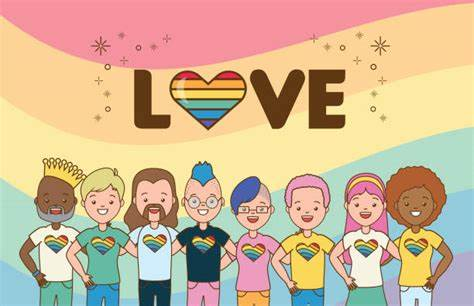 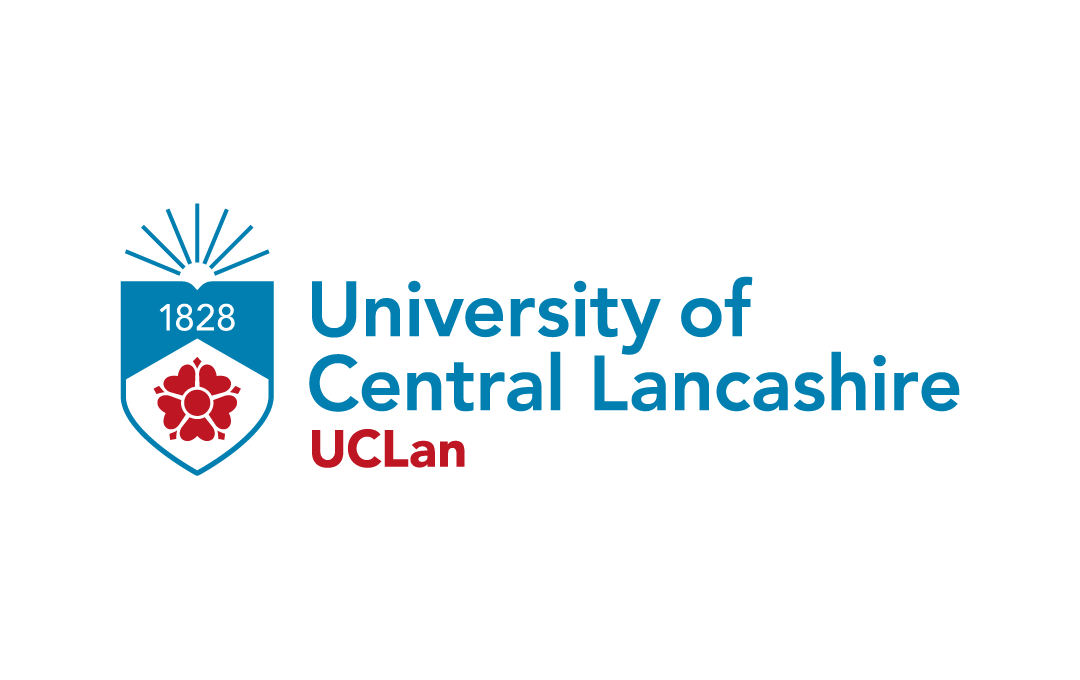 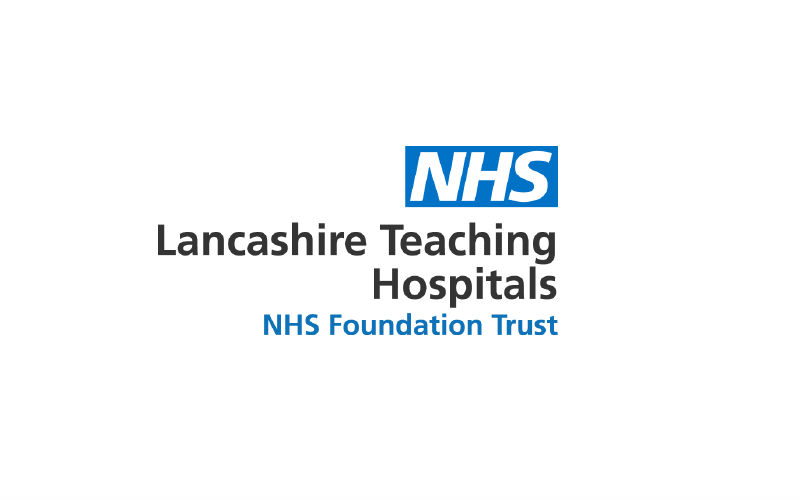